NEW EMPLOYEE ORIENTATION PPT
企业员工培训
PPT模板
Please replace text, click add relevant headline, modify the text content, also can copy your content to this directly. Please replace text, click add relevant headline, modify the text content, also can copy your content to this directly. Please replace text, click add relevant headline, modify the text content, also can copy your content to this directly.
汇报：PPT营  部门：销售部
01
02
03
04
办公室公务交往礼仪
高效沟通技巧
工作岗位分析技术
职业生涯规划
presentation and make it into a film to used wider field
presentation and make it into a film to used wider field
presentation and make it into a film to used wider field
presentation and make it into a film to used wider field
目录
Content
办公室公务交往礼仪
print the presentation and make it into a film to be used in a wider fieldprint the presentation and make it into a film to be used in a wider fieldprint the presentation and make it into a film to be used in a wider field
01
点击输入您的标题
输入替换内容
输入替换内容
标题
标题
输入替换内容输入替换内容输入替换内容5入替换内容给你创意和灵输入替换内容输入替换内容感输入替换内容输入替换内容
输入替换内容输入替换内容输入替换内容5入替换内容给你创意和灵输入替换内容输入替换内容感输入替换内容输入替换内容
输入替换内容输入替换内容输入替换内容5入替换内容给你创意和灵输入替换内容输入替换内容感输入替换内容输入替换内容
输入替换内容输入替换内容输入替换内容5入替换内容给你创意和灵输入替换内容输入替换内容感输入替换内容输入替换内容
输入替换内容
输入替换内容
输入替换内容输入替换内容输入替换内容入替换内容给你创意和灵输入
输入替换内容输入替换内容输入替换内容入替换内容给你创意和灵输入
点击输入您的标题
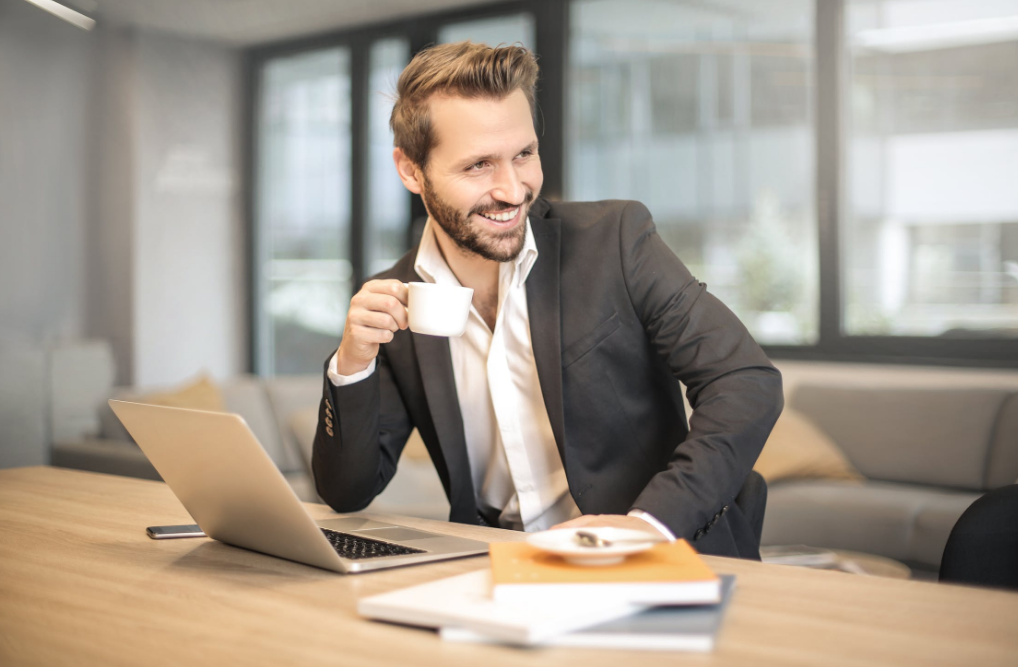 输入替换内容输入替换内容输入替换内容入替换内容给你创意和灵输入
点击输入您的标题
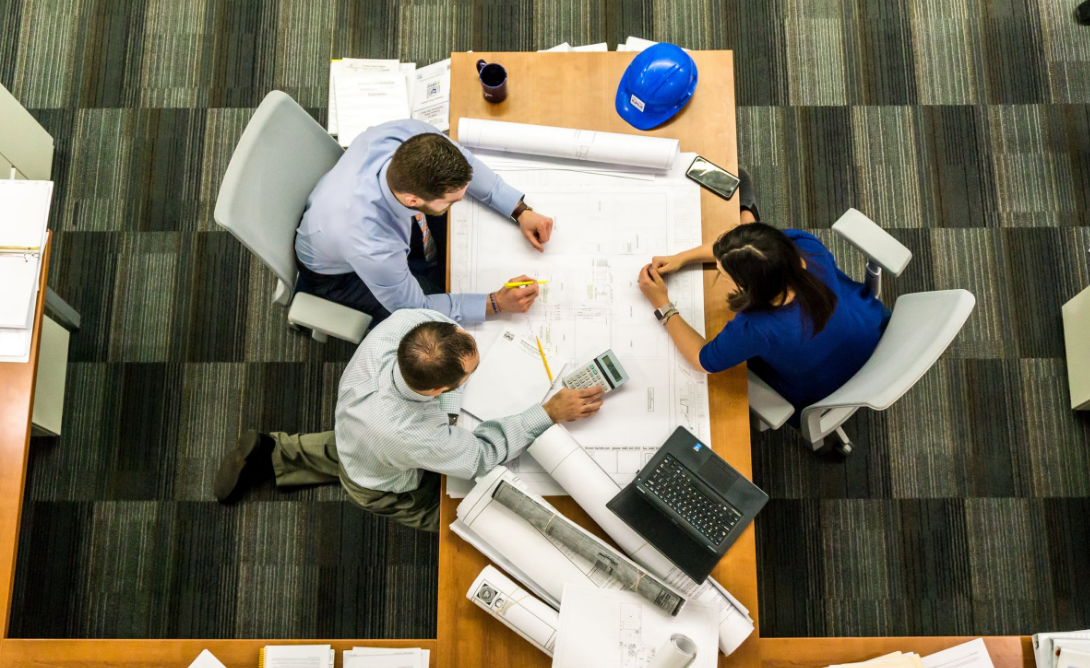 输入替换内容输入替换内容输入替换内容入替换内容给你创意和灵输入
输入替换内容输入替换内容输入替换内容入替换内容给你创意和灵输入
输入替换内容输入替换内容输入替换内容入替换内容给你创意和灵输入
输入替换内容输入替换内容输入替换内容入替换内容给你创意和灵输入
输入替换内容输入替换内容输入替换内容入替换内容给你创意和灵输入
输入替换内容输入替换内容输入替换内容入替换内容给你创意和灵输入
高效沟通技巧
print the presentation and make it into a film to be used in a wider fieldprint the presentation and make it into a film to be used in a wider fieldprint the presentation and make it into a film to be used in a wider field
02
点击输入您的标题
输入替换内容
输入替换内容输入替换内容输入替换内容入替换内容给你创意和灵输入
输入替换内容
输入替换内容
输入替换内容输入替换内容输入替换内容入替换内容给你创意和灵输入
输入替换内容输入替换内容输入替换内容入替换内容给你创意和灵输入
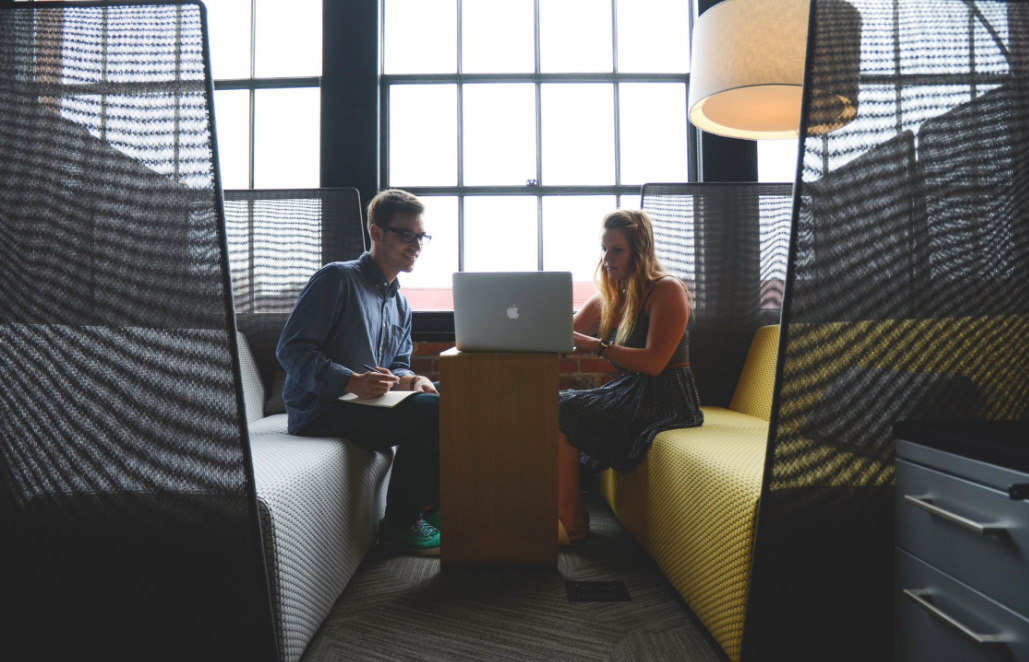 输入替换内容
输入替换内容
输入替换内容输入替换内容输入替换内容入替换内容给你创意和灵输入
输入替换内容输入替换内容输入替换内容入替换内容给你创意和灵输入
点击输入您的标题
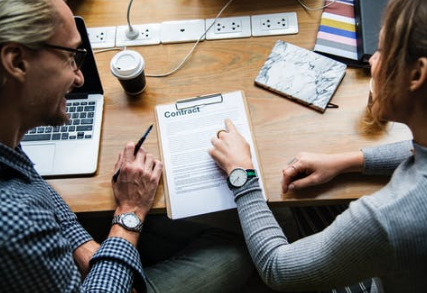 输入替换内容
输入替换内容
输入替换内容输入替换内容输入替换内容入替换内容给你创意和灵输入
输入替换内容输入替换内容输入替换内容入替换内容给你创意和灵输入
输入替换内容输入替换内容输入替换内容入替换内容给你创意和灵输入
输入替换内容输入替换内容输入替换内容入替换内容给你创意和灵输入
输入替换内容
输入替换内容输入替换内容输入替换内容入替换内容给你创意和灵输入输入替换内容输入替换内容输入替换内容入替换内容给你创意和灵输入
输入替换内容输入替换内容输入替换内容入替换内容给你创意和灵输入输入替换内容输入替换内容输入替换内容入替换内容给你创意和灵输入
输入替换内容输入替换内容输入替换内容入替换内容给你创意和灵输入输入替换内容输入替换内容输入替换内容入替换内容给你创意和灵输入
输入替换内容输入替换内容输入替换内容入替换内容给你创意和灵输入输入替换内容输入替换内容输入替换内容入替换内容给你创意和灵输入
点击输入您的标题
2014
2016
2018
工作岗位分析技术
print the presentation and make it into a film to be used in a wider fieldprint the presentation and make it into a film to be used in a wider fieldprint the presentation and make it into a film to be used in a wider field
03
输入替换内容
输入替换内容
输入替换内容
输入替换内容
输入替换内容输入替换内容输入替换内容入替换内容给你创意和灵输入
输入替换内容输入替换内容输入替换内容入替换内容给你创意和灵输入
输入替换内容输入替换内容输入替换内容入替换内容给你创意和灵输入
输入替换内容输入替换内容输入替换内容入替换内容给你创意和灵输入
点击输入您的标题
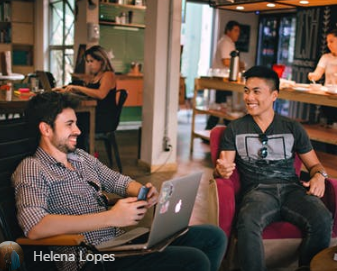 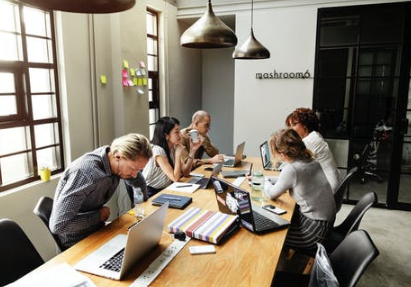 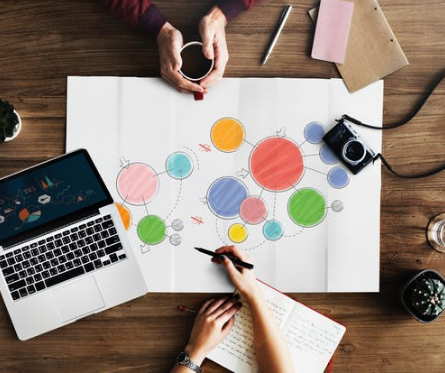 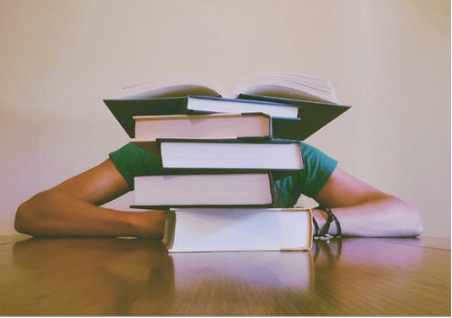 输入替换内容
输入替换内容
输入替换内容
输入替换内容
输入替换内容输入替换内容输入替换内容入替换内容给你创意和灵输入
输入替换内容输入替换内容输入替换内容入替换内容给你创意和灵输入
输入替换内容输入替换内容输入替换内容入替换内容给你创意和灵输入
输入替换内容输入替换内容输入替换内容入替换内容给你创意和灵输入
点击输入您的标题
输入替换内容
01
02
03
04
输入替换内容输入替换内容输入替换内容入替换内容给你创意和灵输入输入替换内容输入替换内容输入替换内容入替换内容给你创意和灵输入
输入替换内容输入替换内容输入替换内容入替换内容给你创意和灵输入输入替换内容输入替换内容输入替换内容入替换内容给你创意和灵输入
输入替换内容输入替换内容输入替换内容入替换内容给你创意和灵输入输入替换内容输入替换内容输入替换内容入替换内容给你创意和灵输入
输入替换内容输入替换内容输入替换内容入替换内容给你创意和灵输入输入替换内容输入替换内容输入替换内容入替换内容给你创意和灵输入
输入替换内容
输入替换内容
输入替换内容
输入替换内容
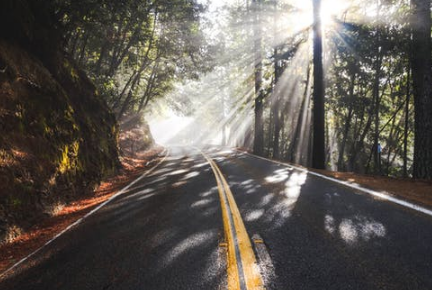 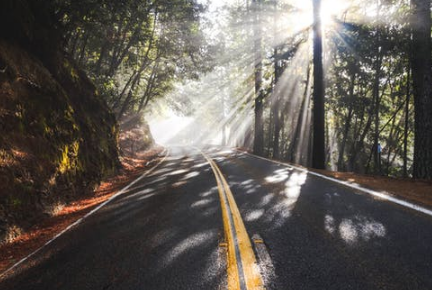 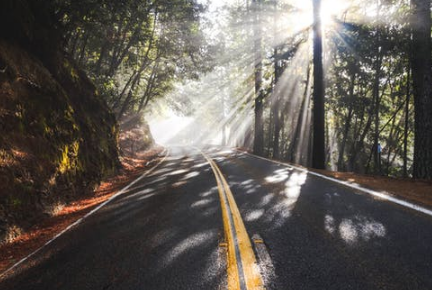 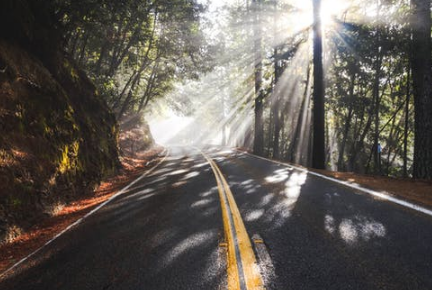 点击输入您的标题
职业生涯规划
print the presentation and make it into a film to be used in a wider fieldprint the presentation and make it into a film to be used in a wider fieldprint the presentation and make it into a film to be used in a wider field
04
点击输入您的标题
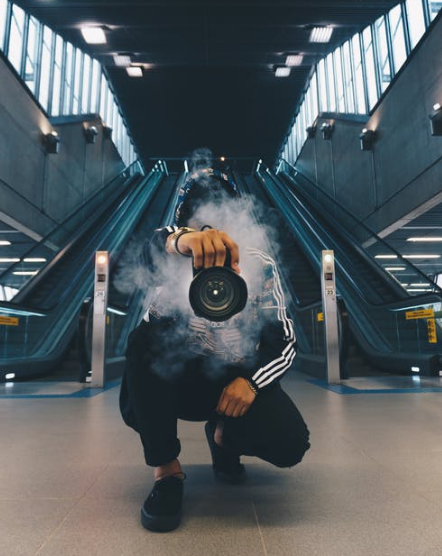 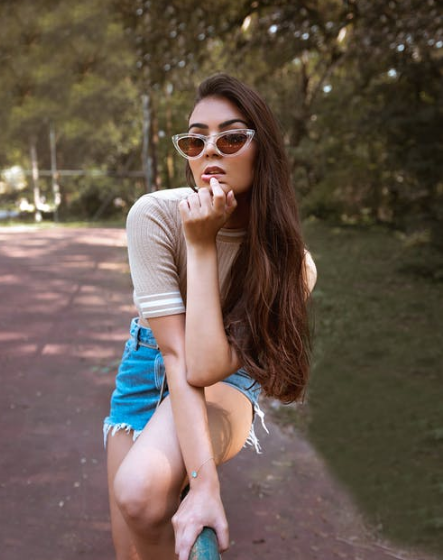 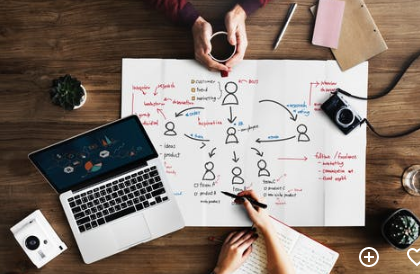 2010
2012
2014
2016
2018
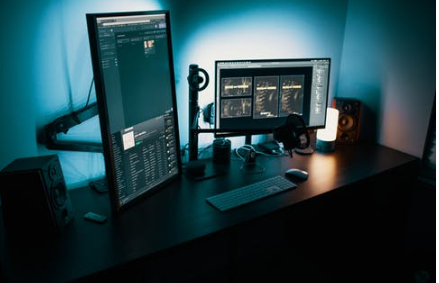 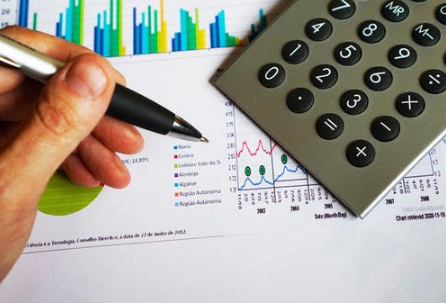 输入替换内容
输入替换内容
输入替换内容
输入替换内容输入替换内容输入替换内容入替换内容给你创意和灵输入
输入替换内容输入替换内容输入替换内容入替换内容给你创意和灵输入
输入替换内容输入替换内容输入替换内容入替换内容给你创意和灵输入
点击输入您的标题
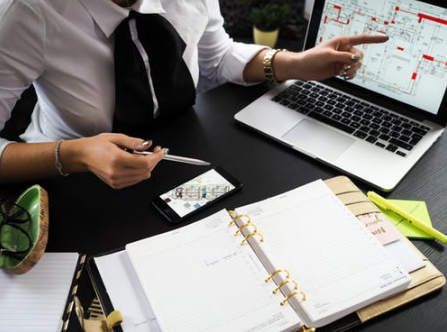 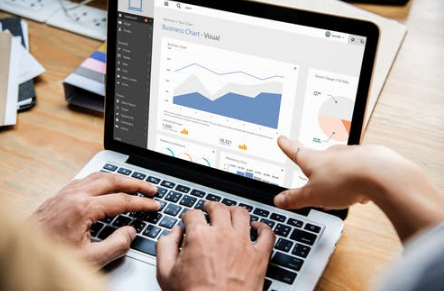 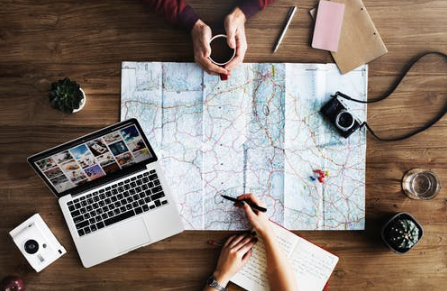 点击输入您的标题
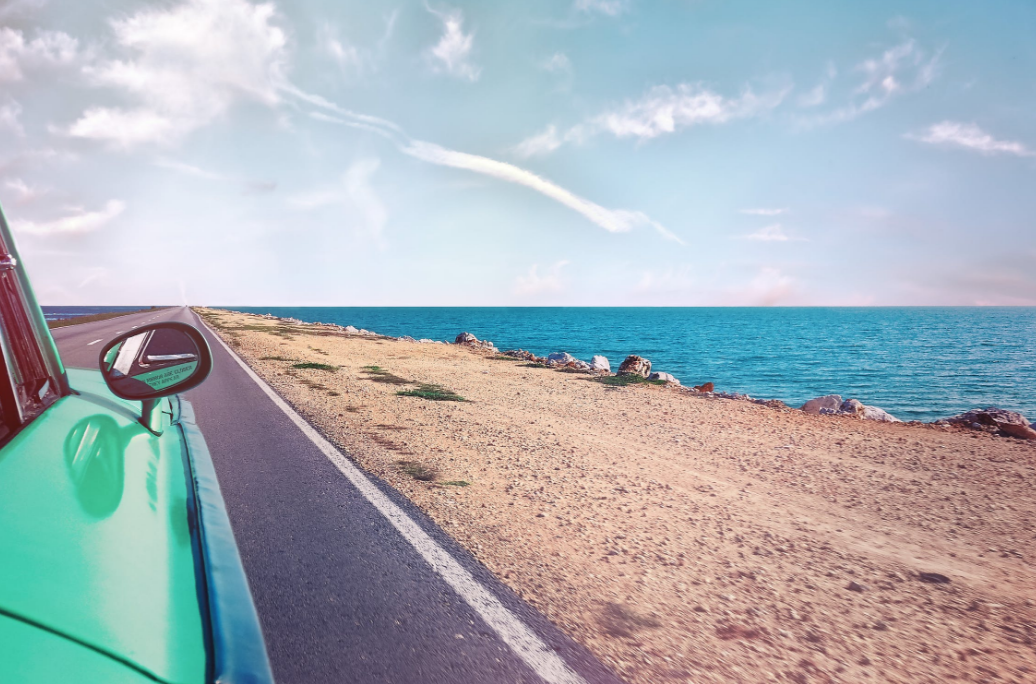 点击输入标题
您的内容打在这里，或者通过复制您的文本后，在此框中选择粘贴。
点击输入标题
您的内容打在这里，或者通过复制您的文本后，在此框中选择粘贴。
点击输入标题
您的内容打在这里，或者通过复制您的文本后，在此框中选择粘贴。
NEW EMPLOYEE ORIENTATION PPT
谢谢您的观看
PPT模板
Please replace text, click add relevant headline, modify the text content, also can copy your content to this directly. Please replace text, click add relevant headline, modify the text content, also can copy your content to this directly. Please replace text, click add relevant headline, modify the text content, also can copy your content to this directly.
汇报：PPT营  部门：销售部
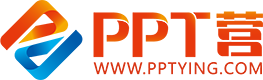 10000+套精品PPT模板全部免费下载
PPT营
www.pptying.com
[Speaker Notes: 模板来自于 https://www.pptying.com    【PPT营】]